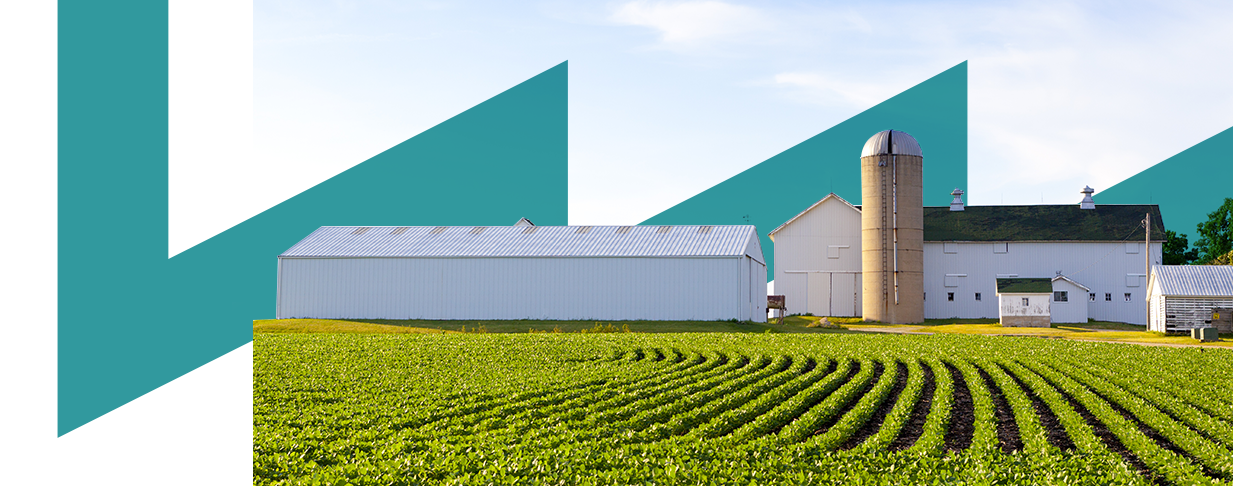 INDUCE co-creation session <<name pilot>>
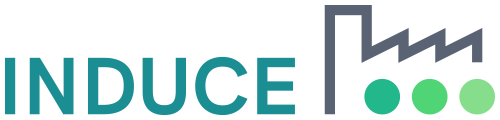 Towards a Sustainable Agro-Food Industry. Capacity Building Programmes in Energy Efficiency.
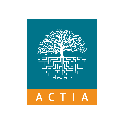 This project has received funding from the European Union’s H2020 Coordination Support Action under Grant Agreement No.785047.
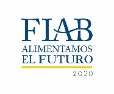 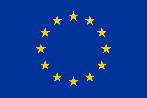 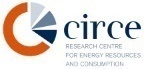 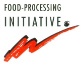 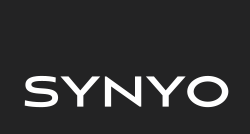 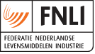 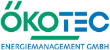 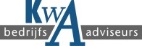 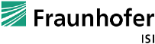 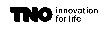 IDOARRT
Intention:
1. Obtain a clear view of the addedd value of the INDUCE project for <<name pilot>>, what has been done and what will be done in the future.
2. Create a shared view of the most important drivers, barriers and trainingopties for EE at <<name pilot>>. 

Expected outcome: a selection of valuable trainings options for <<name pilot>>.

Agenda: 
13.00 - 13.10 Introduction
13:10 - 13:20 IDOARRT
13:20 - 13:40 Presentation of the results
13.40 - 13.50 Discussion in pairs about the most important drivers and barriers. 
13:50 - 14:00 Plenary discussion about the most important drivers and barriers. 
14:00 - 14:50 Discussion of trainings options
14.50 - 15.00 Next steps

Roles:
Participants:
Active participation regarding training conditions, target group, implementation, etc: 
Presentations: 
Facilitator:
Chair, notes & time management:

Rules:
Questions and discussion during the presentation are welcome
Participants should feel free to add any input they deem necessary
2
Use the menu "insert" to edit your footer line here
Overview drivers & barriers
Culture
Resources
Location manager
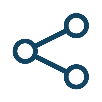 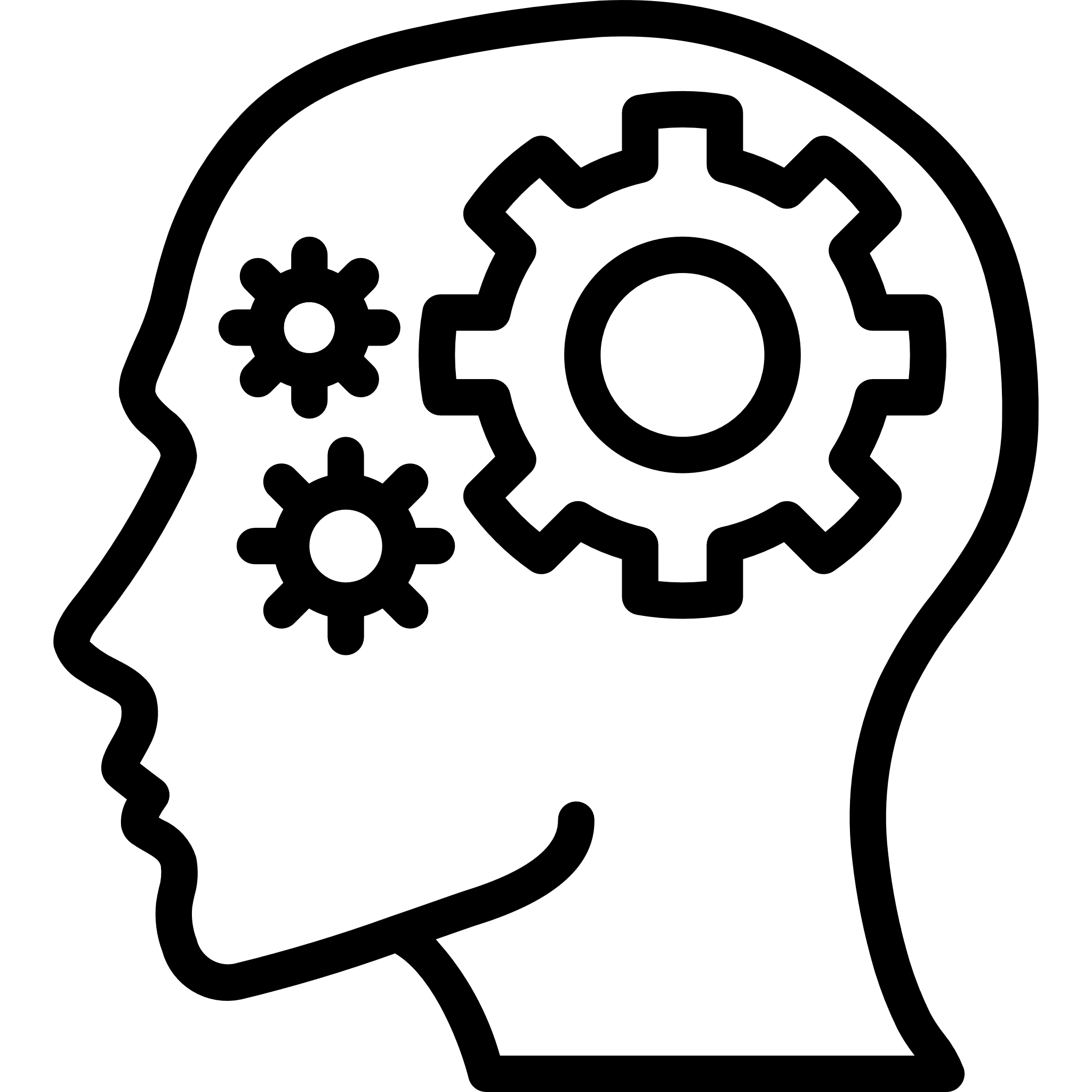 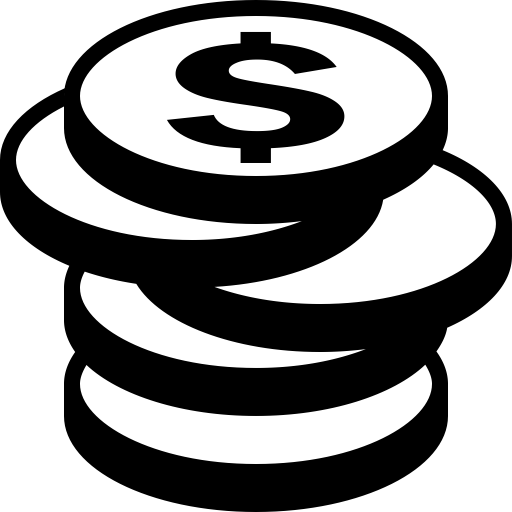 Structure
QSHE manager
Regional Managers
Regional Managers
Communication
Shift leader
Individual
Operators
Processes
3
Use the menu "insert" to edit your footer line here
Drivers & barriers - resources
There is an active network in the organisation which can be used to spread knowledge internally. 

Financial resources are scarce due to investments on other locations. 

….
4
Use the menu "insert" to edit your footer line here
[Speaker Notes: These are examples, add the results for your pilot here.]
Drivers & barriers - communication
The translation from values to action on the workfloor could be improved. Suggestions to do so are:
Creating time for employees (KPI’s)
Sharing responsibilities
Making EE part of daily work tasks
Increasing influence on EE decisions
5
Use the menu "insert" to edit your footer line here
[Speaker Notes: These are examples, add the results for your pilot here.]
Drivers & barriers - structure
Hierarchichal decision chain is positive because of ambitious CEO on EE. 

There were no shared responsibilities on EE during the research.
6
Use the menu "insert" to edit your footer line here
[Speaker Notes: These are examples, add the results for your pilot here.]
Drivers & barriers - culture
Shared motivation for EE is uncommon, dependent of individuals. 

Compliance with rules & routines high. No resistance expected by implementation of new rules & routines.
7
Use the menu "insert" to edit your footer line here
[Speaker Notes: These are examples, add the results for your pilot here.]
Drivers & barriers - proceses
Currently no Energy management system in place, monitoring desired as a first step.
8
Use the menu "insert" to edit your footer line here
[Speaker Notes: These are examples, add the results for your pilot here.]
Drivers & barriers – individual behaviour
In investment decisions price is leading. Adding the price of raw materials” into the equation could help foster EE in investment decisions.
9
Use the menu "insert" to edit your footer line here
[Speaker Notes: These are examples, add the results for your pilot here.]
Drivers & barriers
Discussion in pairs about the most important drivers & barriers

Do you agree with these results?
Is anything missing from the overview? 
Is there anything that stands out?
10
Use the menu "insert" to edit your footer line here
Training suggestions
As stated in the interviews:
Training on process optimalisation to have less waste water.
11
Use the menu "insert" to edit your footer line here
Interventions & training suggestions
12
Use the menu "insert" to edit your footer line here
Training suggestions
Which ideas do you like most?

How could these trainingoptions be improved?

Which training suggestions are lacking?
13
Use the menu "insert" to edit your footer line here
Conditions of the training
Under what conditions should a training take place to become a success?
14
Use the menu "insert" to edit your footer line here
Next steps
How to proceed?
15
Use the menu "insert" to edit your footer line here
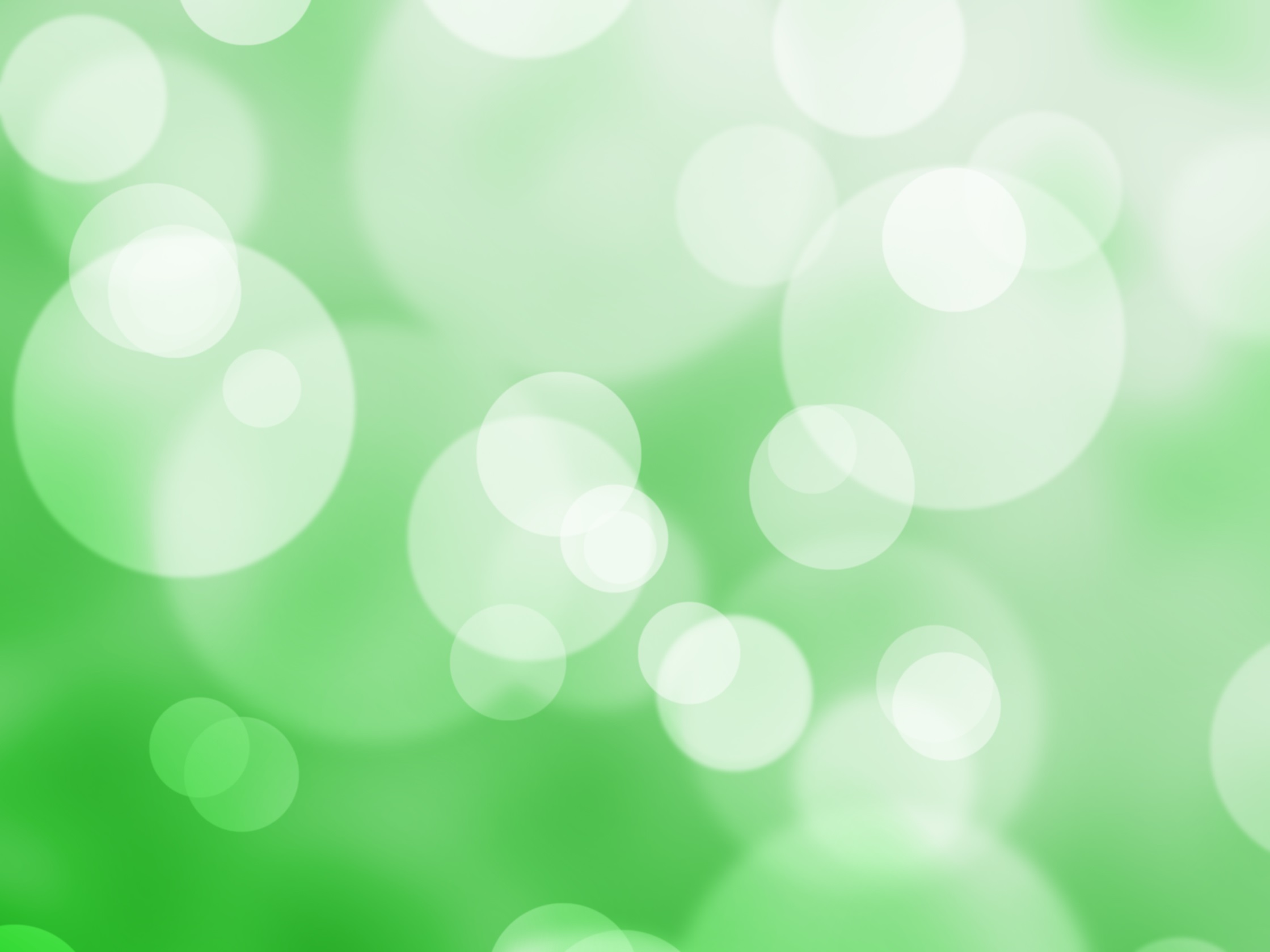 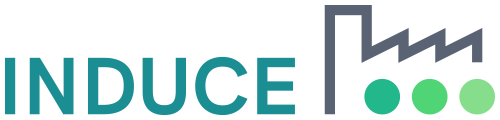 Towards a sustainable agro-food industry. Capacity building programmes in energy efficiency.